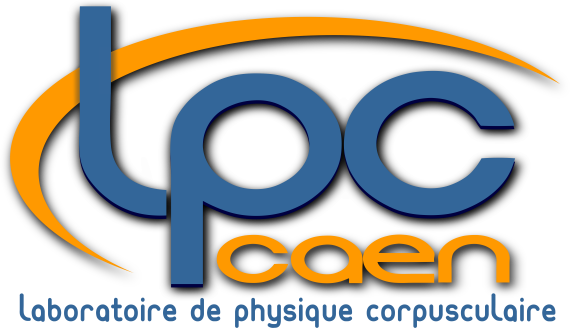 FASTER
Fast Acquisition SysTem for nuclEar Research
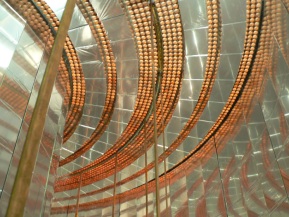 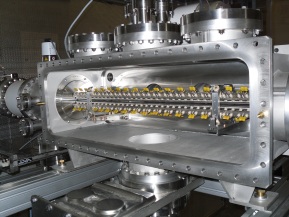 Assemat Julian, Carniol Benjamin, 
Chaventré Thiérry, Cussol Daniel, 
Fontbonne Cathy, Fontbonne Jean-Marc,  
Harang Julien, Hommet Jean, Ingouf François, 
Langlois Jérome, Poincheval Jérome,
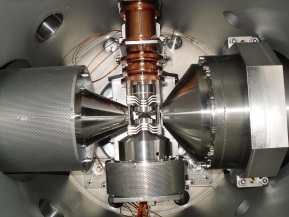 David Etasse
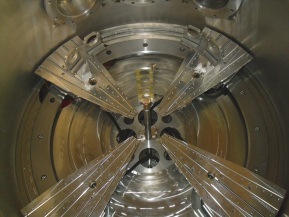 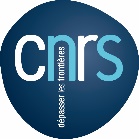 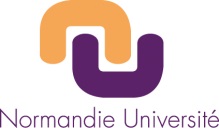 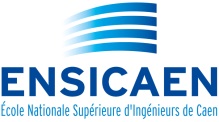 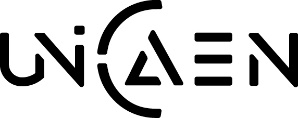 1
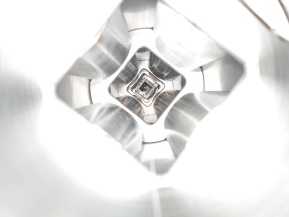 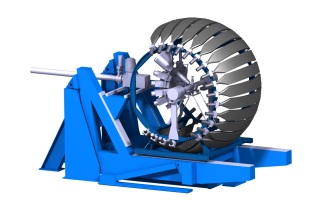 Abstract
Abstract
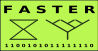 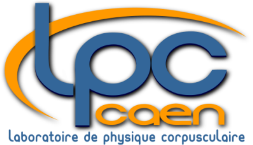 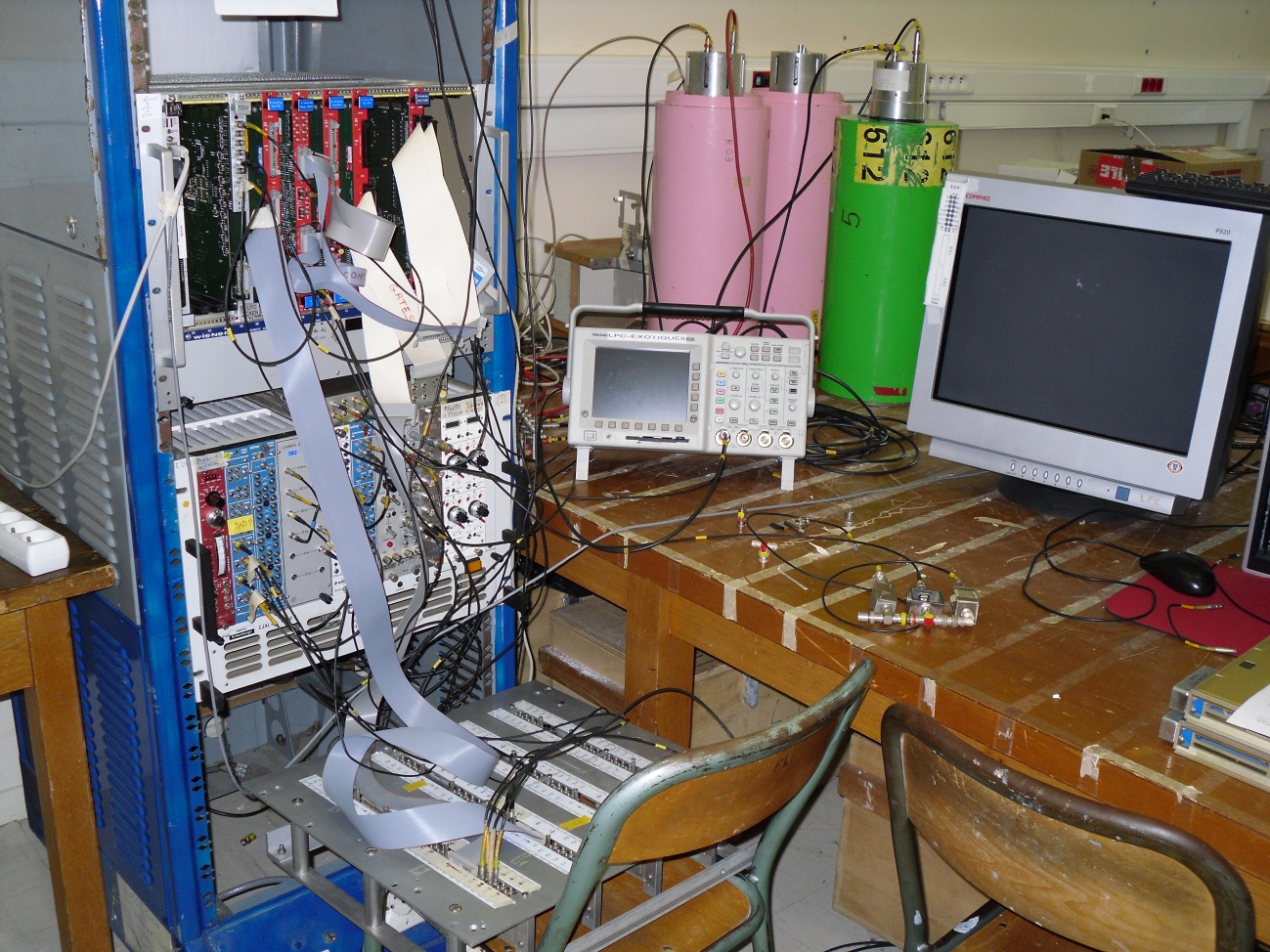 2
2023-06-14@JME Caen, David Etasse
Abstract
Abstract
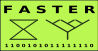 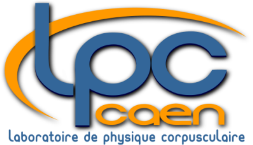 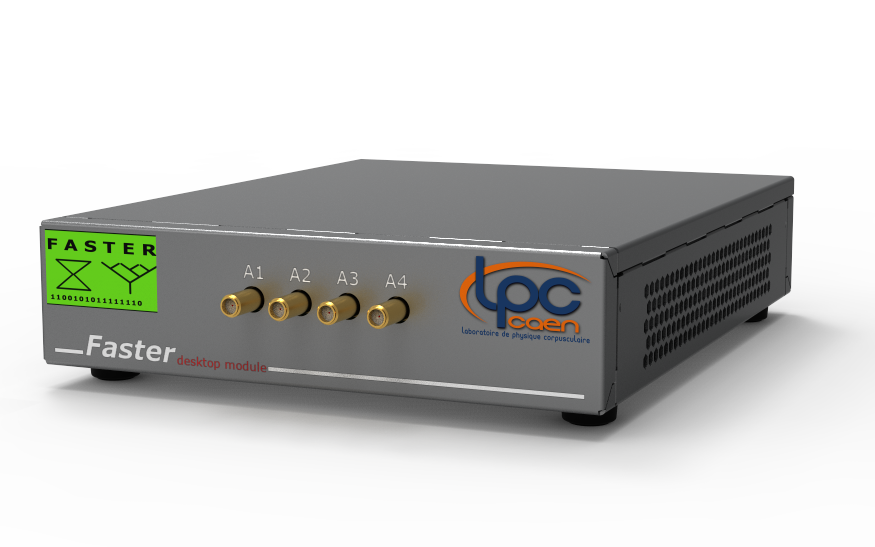 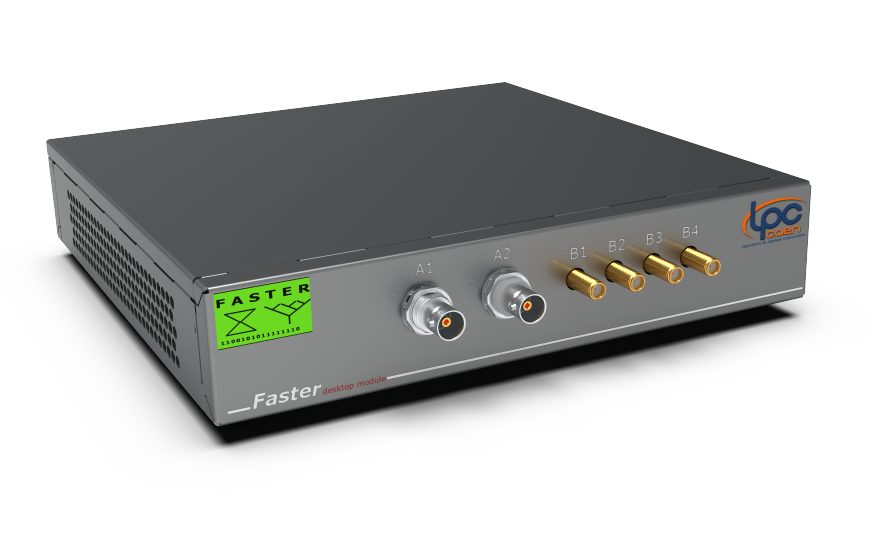 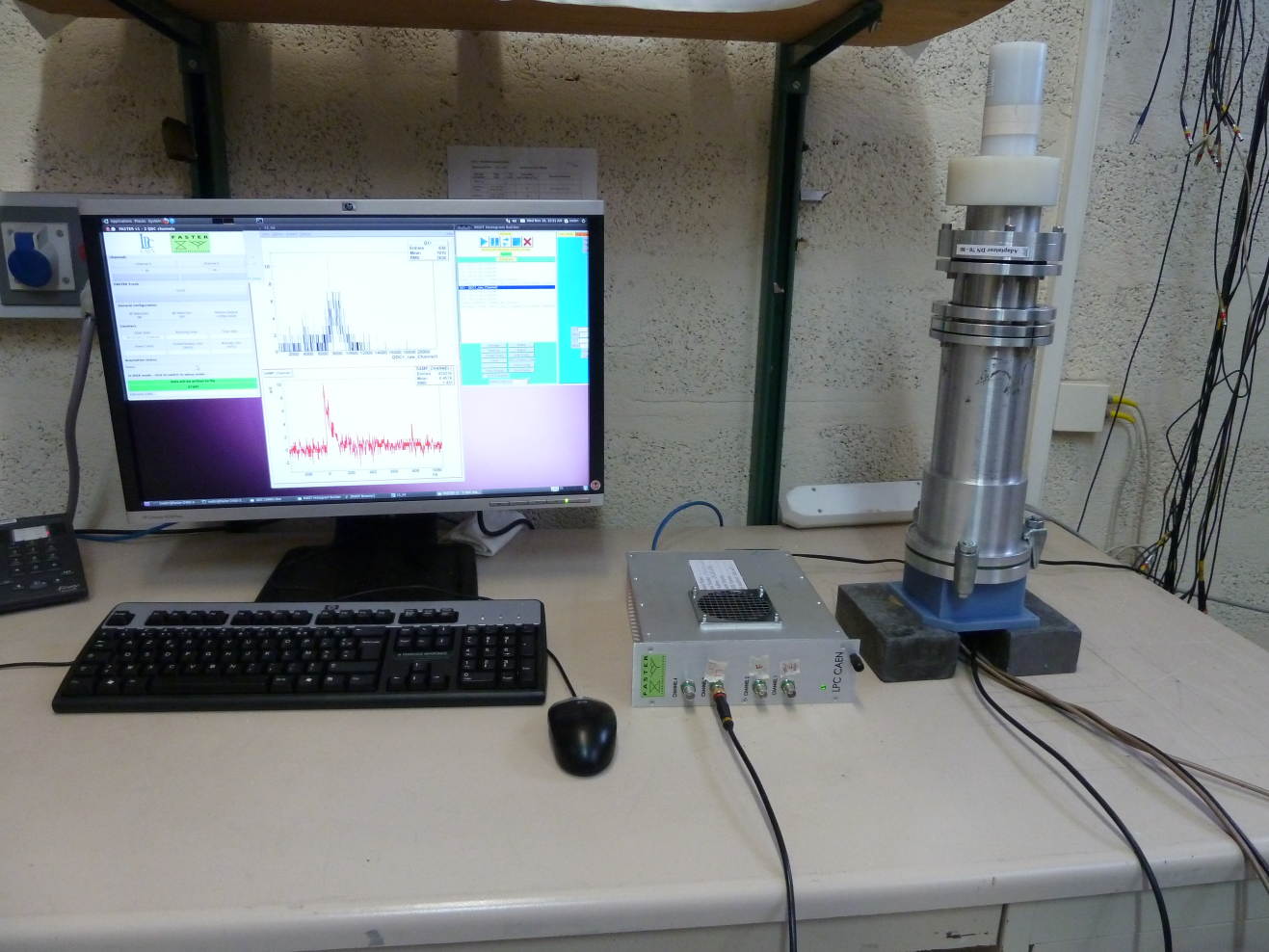 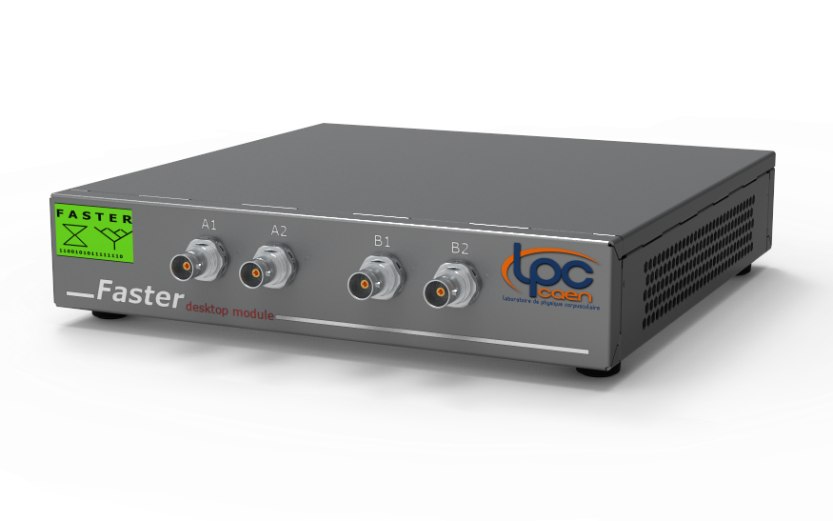 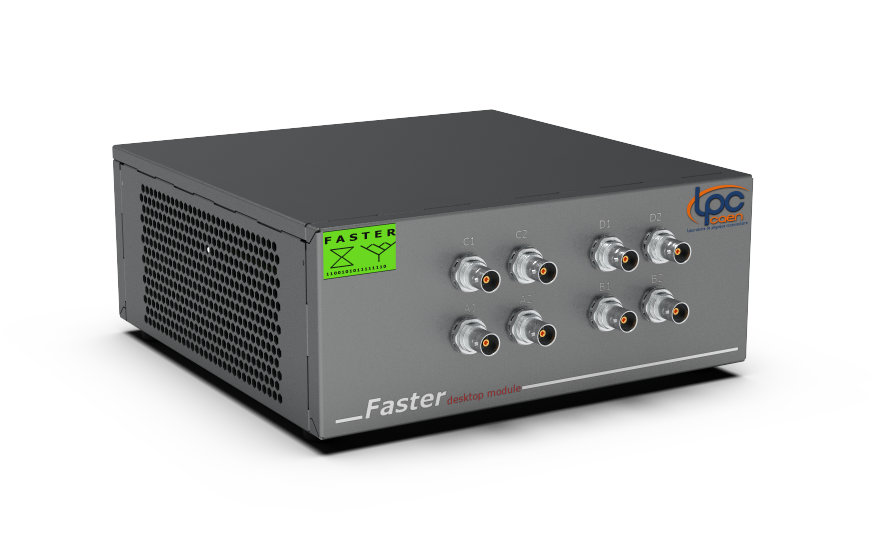 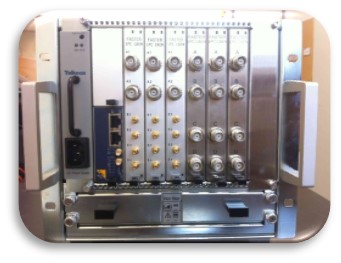 3
2023-06-14@JME Caen, David Etasse
Abstract
Abstract
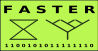 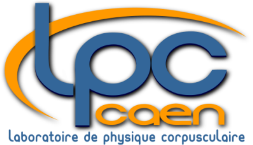 The aim of FASTER is to build a new digital acquisition system with the following constraints: 
Ensuring at least real time function such as charge, amplitude and time measurements using digital technologies, 
Use of the most recent commercial components,
Use of all modern acquisition techniques (digitalization, data time stamping, serial bus)
Use of commercial chassis,
Build an adaptable and modular system which can fulfill small size experiments (1 or 2 detectors) requirements as well as much larger experiments (few hundreds of detectors) requirements.
4
2023-04-13@MTCA_DAY SACLAY, David Etasse
Agenda
Agenda
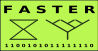 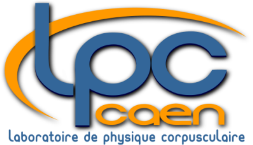 FASTER-V2
FASTER-V2 OVERVIEW
FASTER-V2 SOFTWARE
FASTER-V2 REAL TIME ALGORITHMS
FASTER-V3
FASTER-V3 OVERVIEW
FASTER-V3 HARDWARE 
SUMMARY
5
2023-06-14@JME Caen, David Etasse
FASTERv2 Overview
FASTERv2 Overview
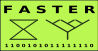 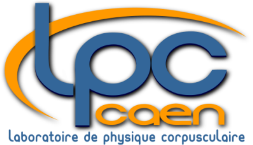 Offline Analysis
RHB
Real Time Algorithms
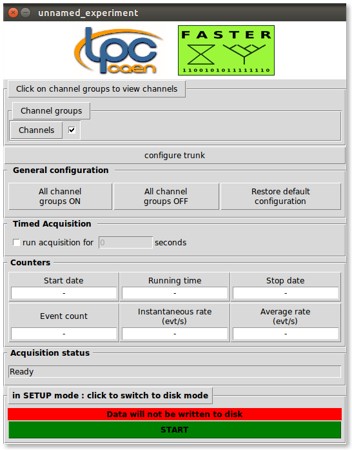 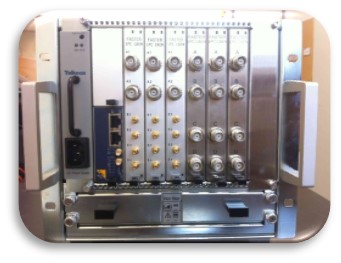 Modular Electronic
Ubuntu repository
Based on Root
6
2023-06-14@JME Caen, David Etasse
FASTERv2 Overview
FASTERv2 Overview
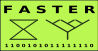 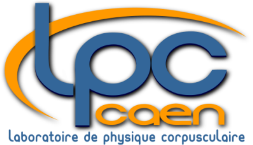 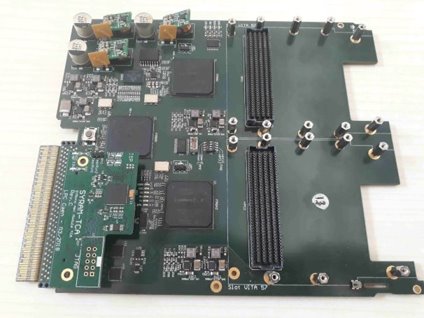 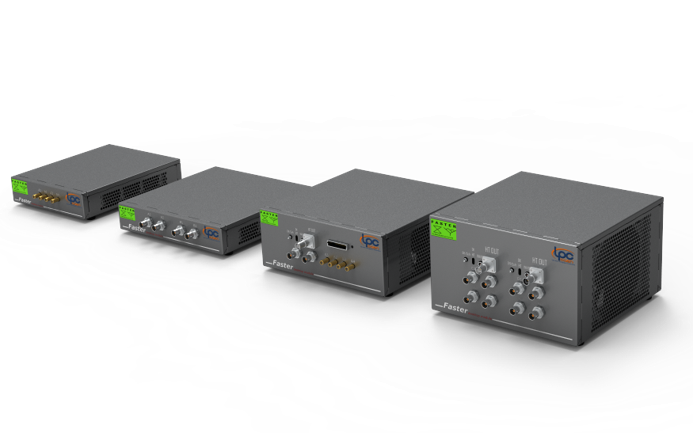 STANDALONE SYSTEM
MULTI-CHANNEL SYSTEM
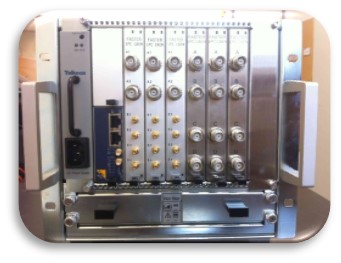 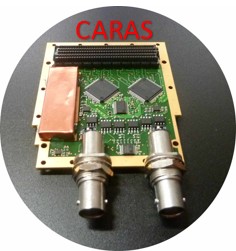 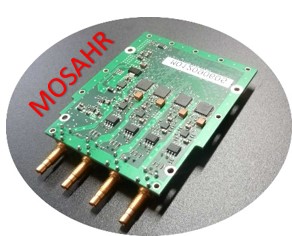 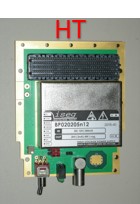 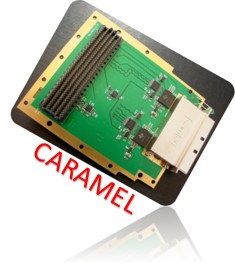 4 FADC (125MHz@14bits)
 ±1V, ±2V, ±5V, ±10V input range
 25 MHz Bandwidth
2 FADC (500MHz@12bits)
 ±1V input range
 ±1V input adjustable Offset  
 100 MHz Bandwidth
DDC316 from TI
 32 channels
 I-TO-V conversion front end
 3pC to 12 pC (full scale)
 Integration time range from 10us to 10 ms
ISEG BPS-Serie - 4W
 ± 500 V to ± 6 KV
7
2023-06-14@JME Caen, David Etasse
Real Time Algorithms
Real Time Algorithms
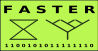 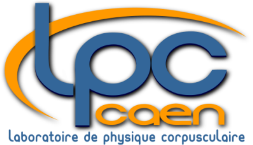 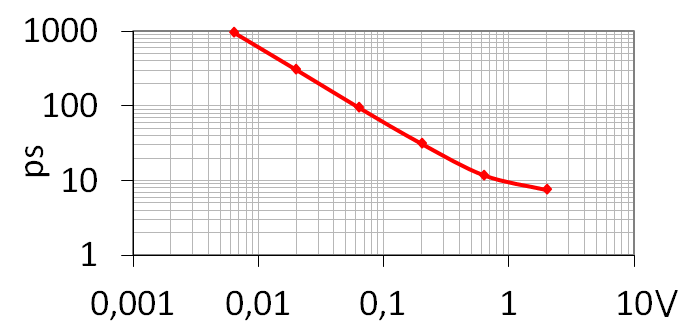 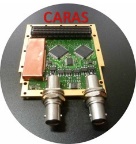 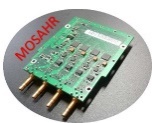 FASTER-CRRC4
FASTER-TRAPEZ-TDC


 FASTER-QDC-TDCHR
 FASTER-QT2T 
FASTER-RF
 FASTER-SCALER
 FASTER-SAMPLER



FASTER-ELECTROMETER

 FASTER_HV
Time resolution VS signal amplitude
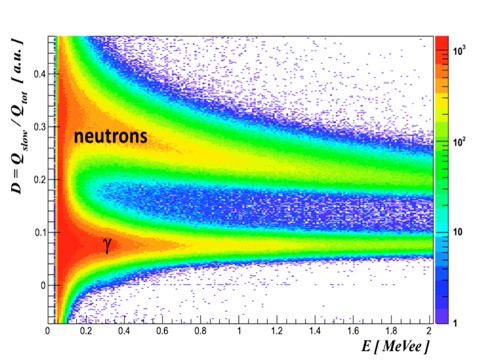 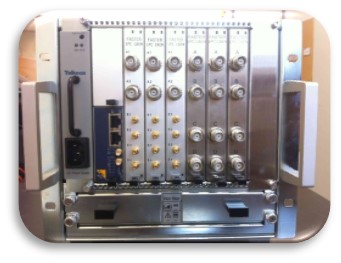 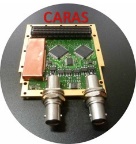 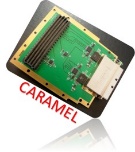 Demon detector, CARAS board, 
FASTER-QDC-TDCHR
60Co
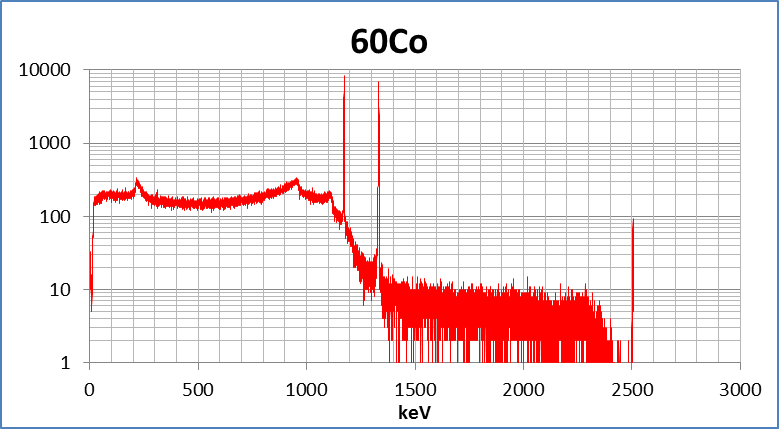 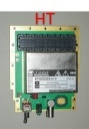 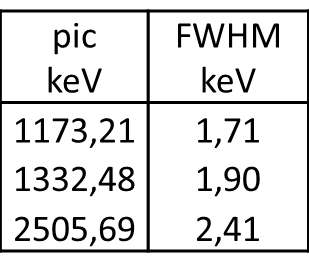 HPGe detector, MOSAHR board, FASTER_ADC
8
2023-06-14@JME Caen, David Etasse
Software
Software
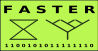 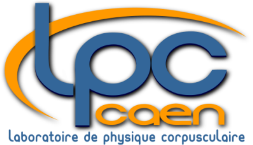 Ubuntu 20.04 and  22.04 LTS 64 bits
ADA, C and Python
Software trigger multi levels
Faster repository on  LPC Server
 sudo apt_get install fasterv2
Update the software and the FIRMWARE at the same time
Offline analysis package 
List of available packages 
fasterv2, fasterac, rhb, 
faster-rhb-xxx-demo (xxx=qdc, crrc4, trapez, rf, …… )
Offline Analysis
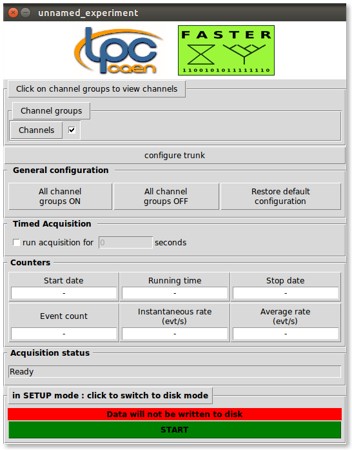 Ubuntu repository
9
2023-06-14@JME Caen, David Etasse
Agenda
Agenda
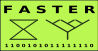 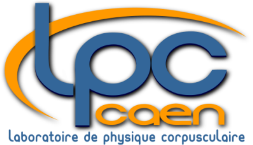 FASTER-V2
FASTER-V2 OVERVIEW
FASTER-V2 SOFTWARE
FASTER-V2 REAL TIME ALGORITHMS
FASTER-V3
FASTER-V3 OVERVIEW
FASTER-V3 HARDWARE 
SUMMARY
10
2023-06-14@JME Caen, David Etasse
Summary
Summary
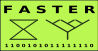 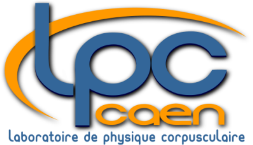 FASTERv2 is a digital modular acquisition system from the electronic front end  to the                     	 histogram builder software developped at LPC.
FASTERv2 is very easy to install, to use with great performances.
FASTERv2 is able to perform the main nuclear functions with a set of hardware very reduced.
FASTERv2 is wireless .
FASTERv2 is designed to handle medium size experiment (from one to few hundred channels).
FASTERv2 in few numbers
	- 80 Systems used (~400  Modules),
	- 12 Chassis, 50 Modules (December 2023),
                 - 2 M€, 
                 - 3.5 FTE, 
                 - 20 Laboratories , 3 Universities
11
2023-06-14@JME Caen, David Etasse
Agenda
Agenda
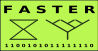 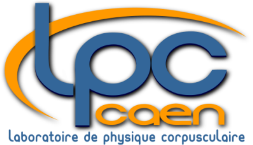 FASTER-V2
FASTER-V2 OVERVIEW
FASTER-V2 SOFTWARE
FASTER-V2 REAL TIME ALGORITHMS
FASTER-V3
FASTER-V3 OVERVIEW
FASTER-V3 HARDWARE 
SUMMARY
12
2023-06-14@JME Caen, David Etasse
FASTERv3 Overview
FASTERv3 Overview
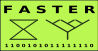 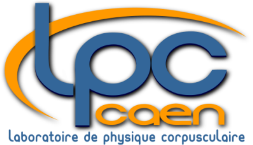 Increase number of channels per board, 
 Decrease Cost per channel,
 Increase flexibility,
 Ubuntu LTS 64 bits,
  C, C++ and Python,
 First release in 2024-2025.
13
2023-04-13@MTCA_DAY SACLAY, David Etasse
FASTERv3 Overview
FASTERv3 Overview
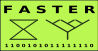 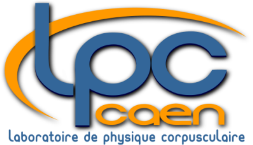 FASTER-V3

A  New real time, digital acquisition platform

Same real time FPGA algorithms as FASTER-V2
+ 
User algorithms
+ 
News digitizers (16bits@125 Msps-> 10bits@5 Gsps)
+
TimeD synchronisation
+ 
Epics compatible
14
2023-06-14@JME Caen, David Etasse
FASTERv3 Overview
FASTERv3 Overview
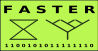 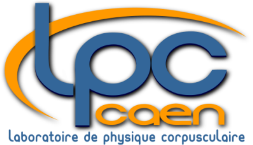 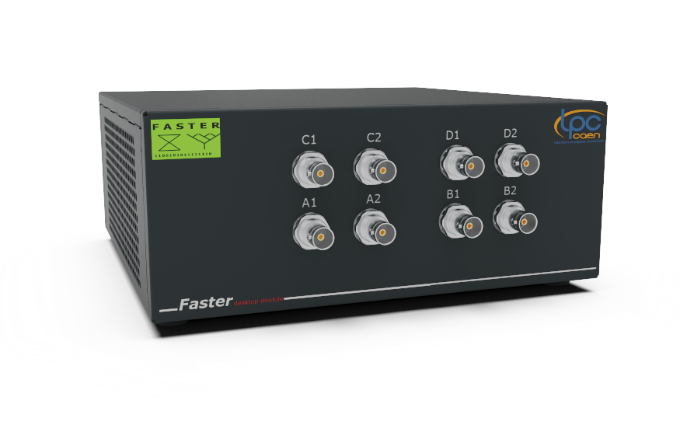 DAQ 
Server
(FPGAs)
FASTERv2
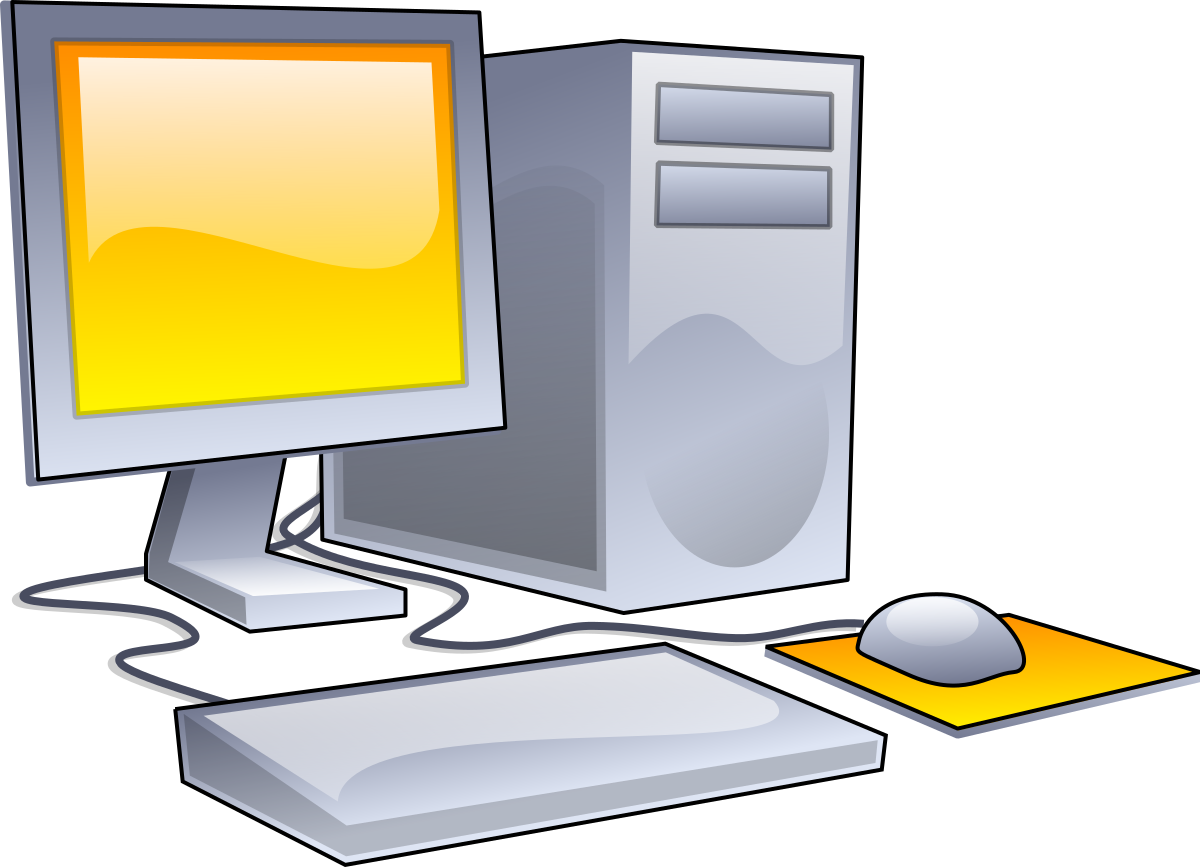 DAQ
Client
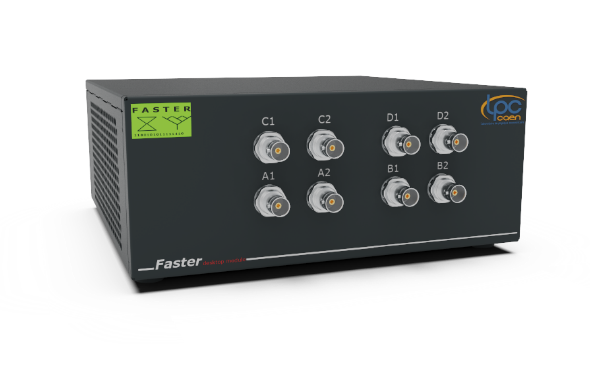 1 Gbe
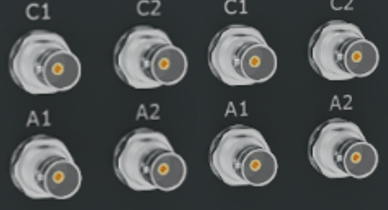 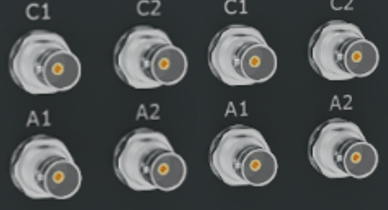 DAQ 
Server
(CPU and FPGA)
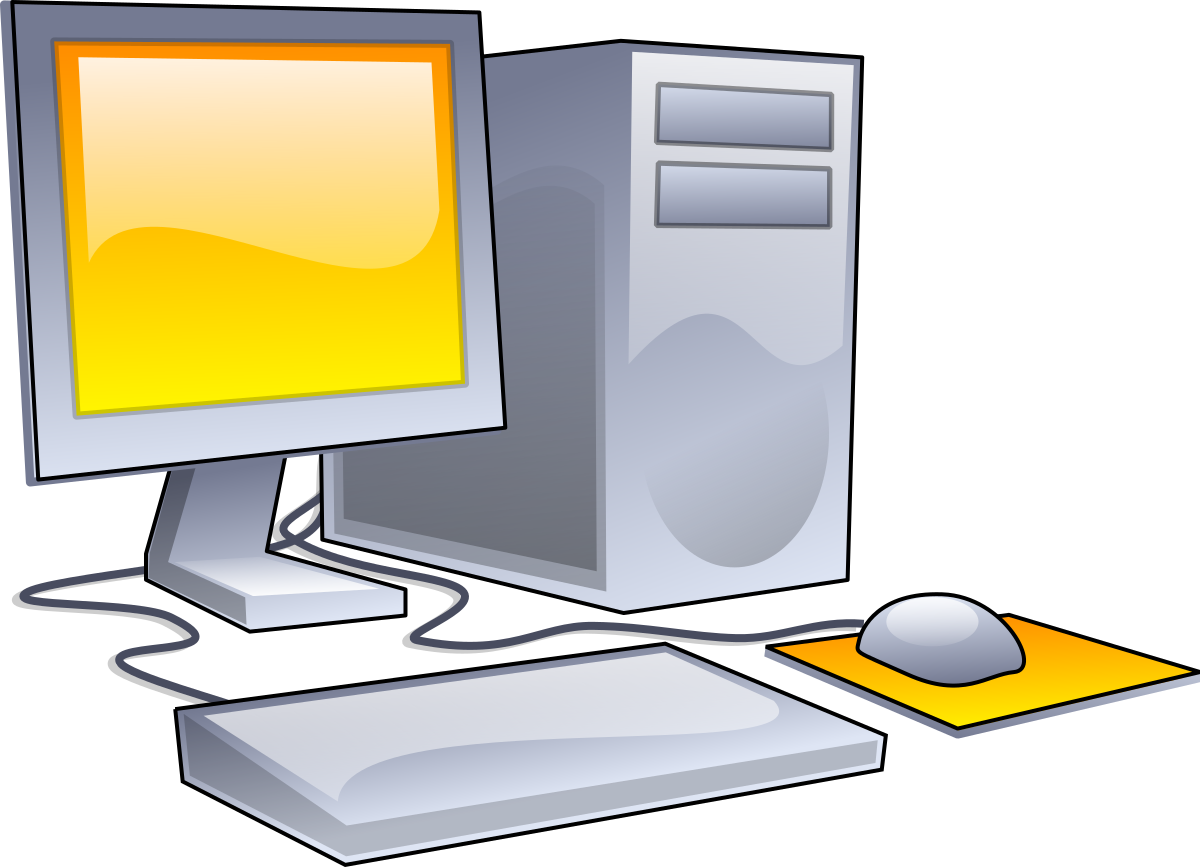 FASTERv3
DAQ 
Client
10 Gbe
15
2023-06-14@JME Caen, David Etasse
FASTERv3 Overview
FASTERv3 Overview
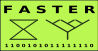 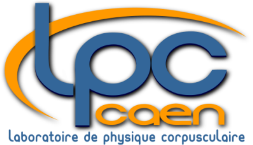 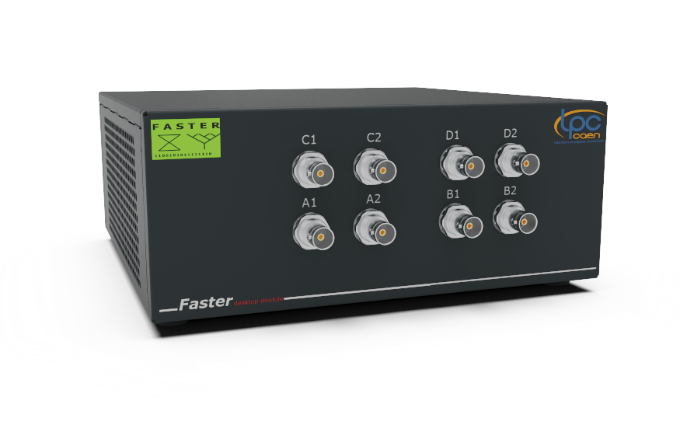 FASTERv3
DAQ Client 
DAQ Server
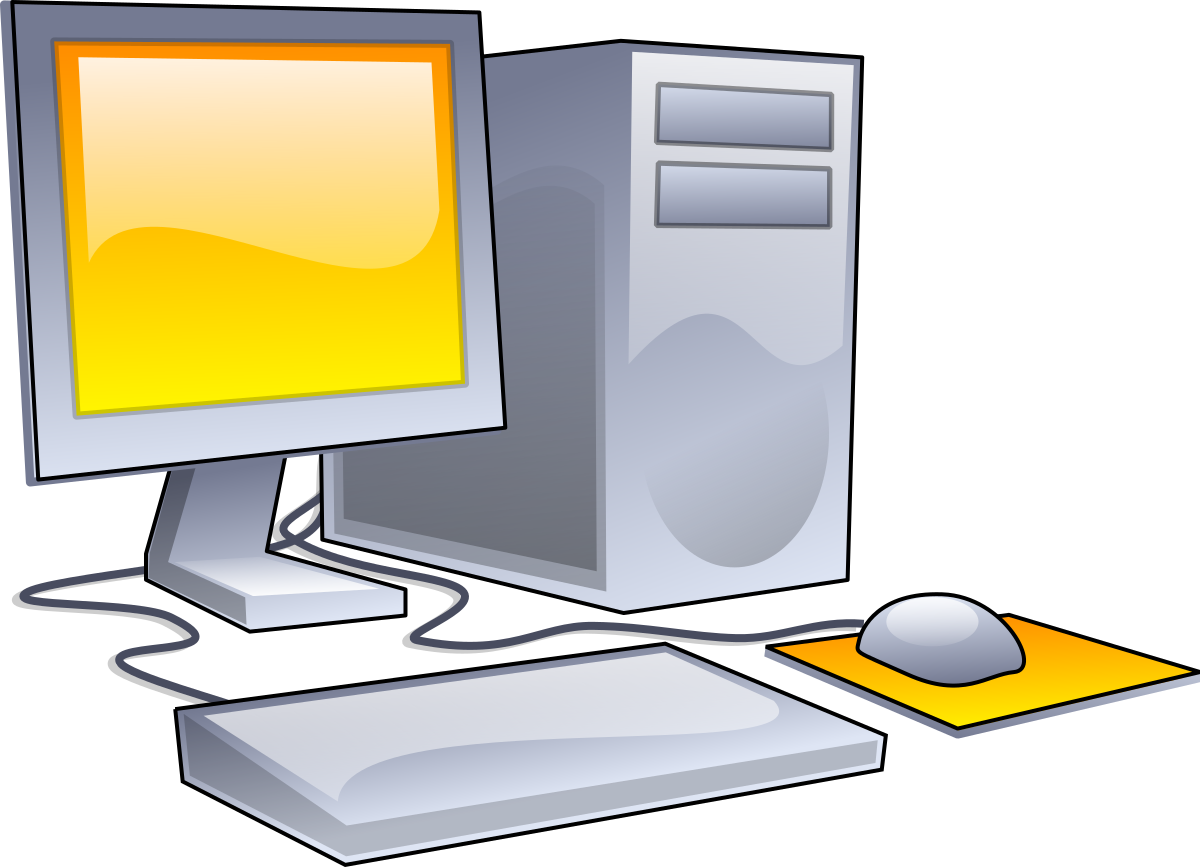 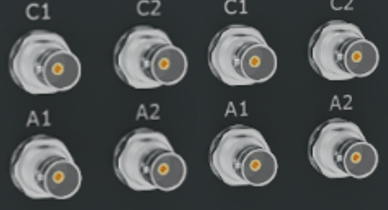 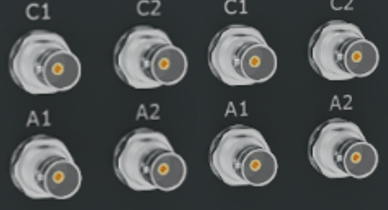 HDMI
USB (2/3)
16
2023-06-14@JME Caen, David Etasse
FASTERv3 Overview
FASTERv3 Overview
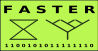 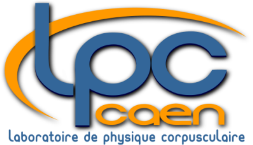 Multi
DAQ Server
TimeD Compatible
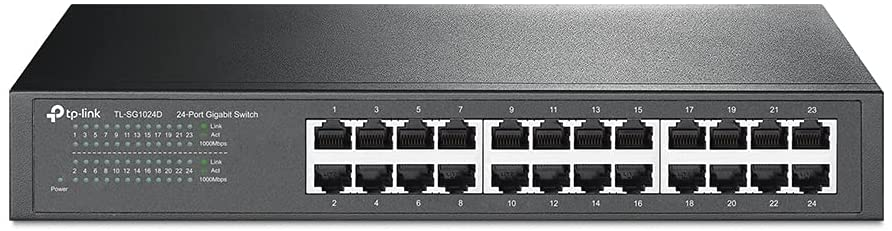 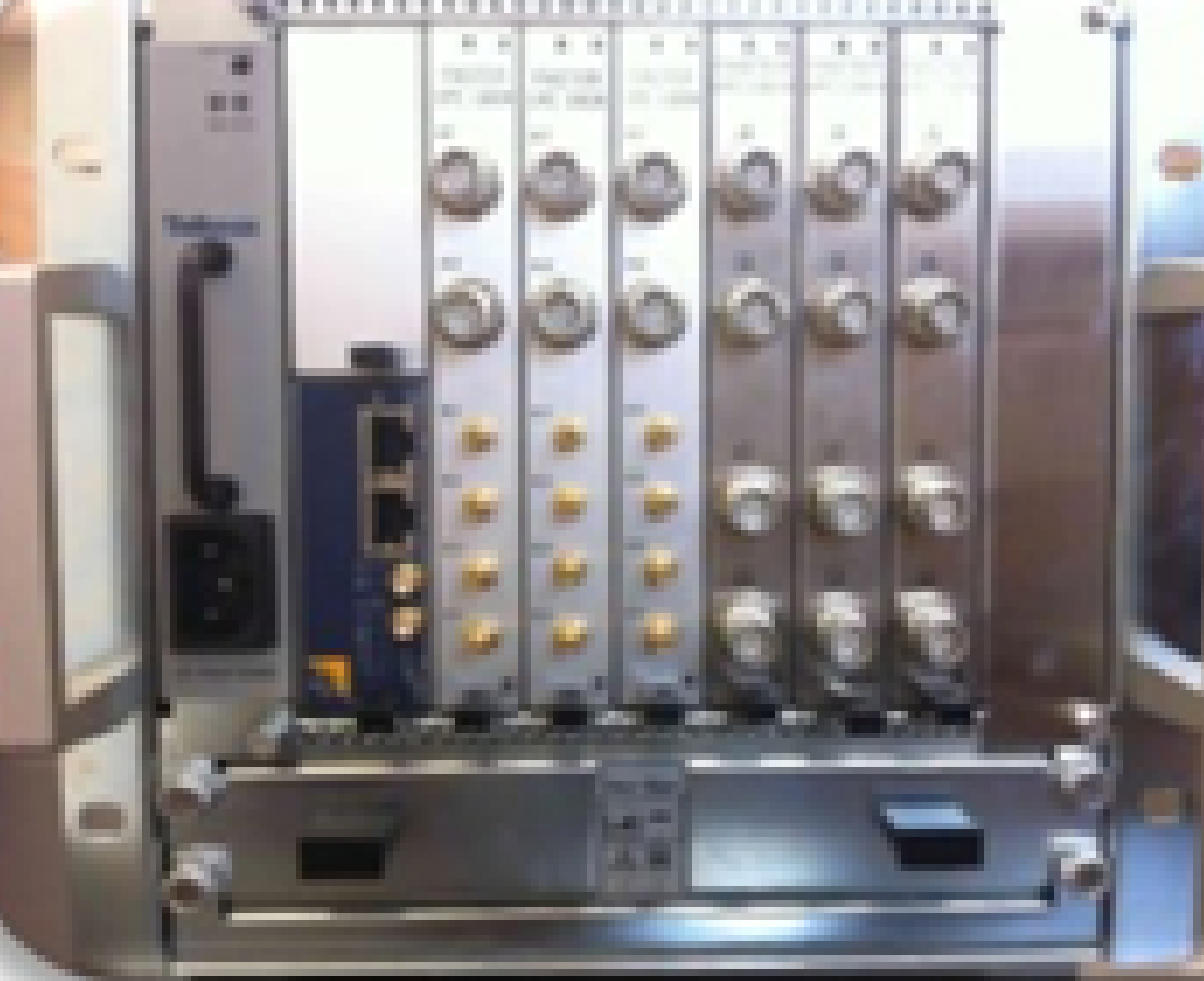 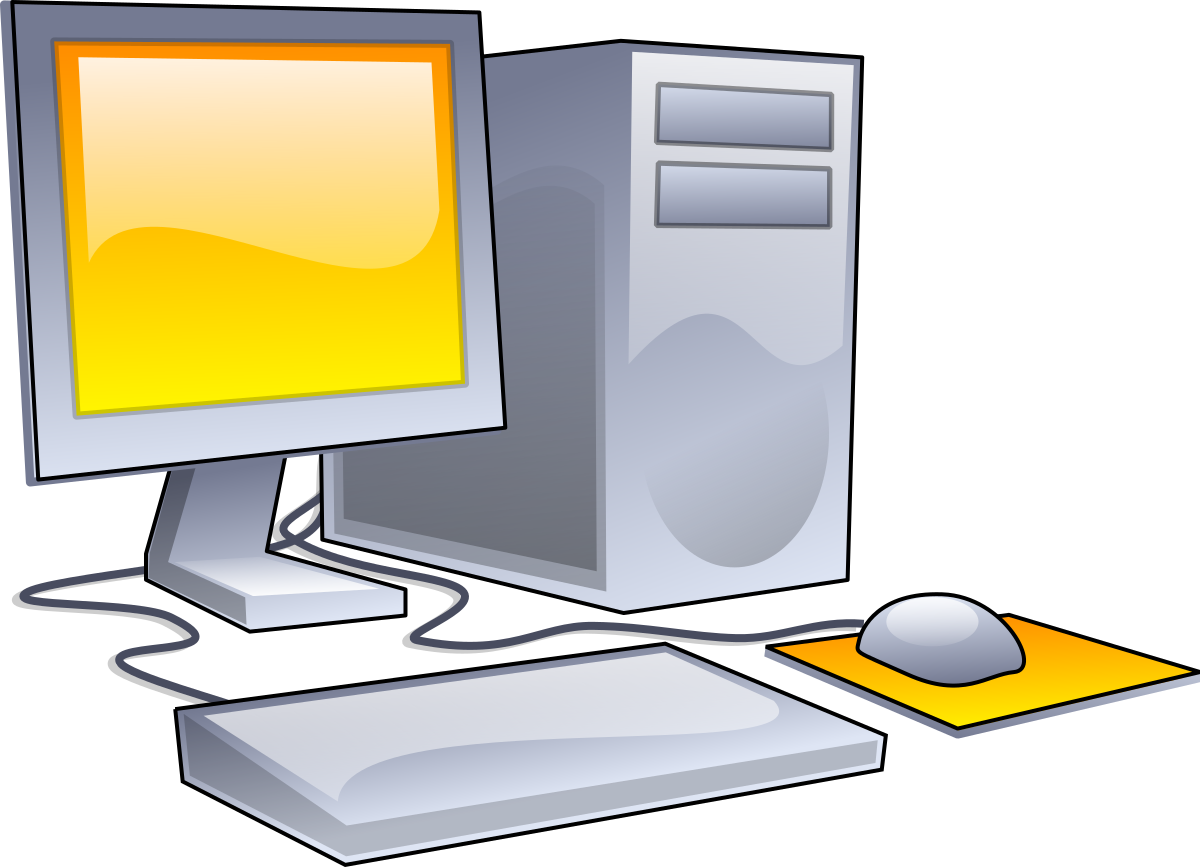 DAQ Client
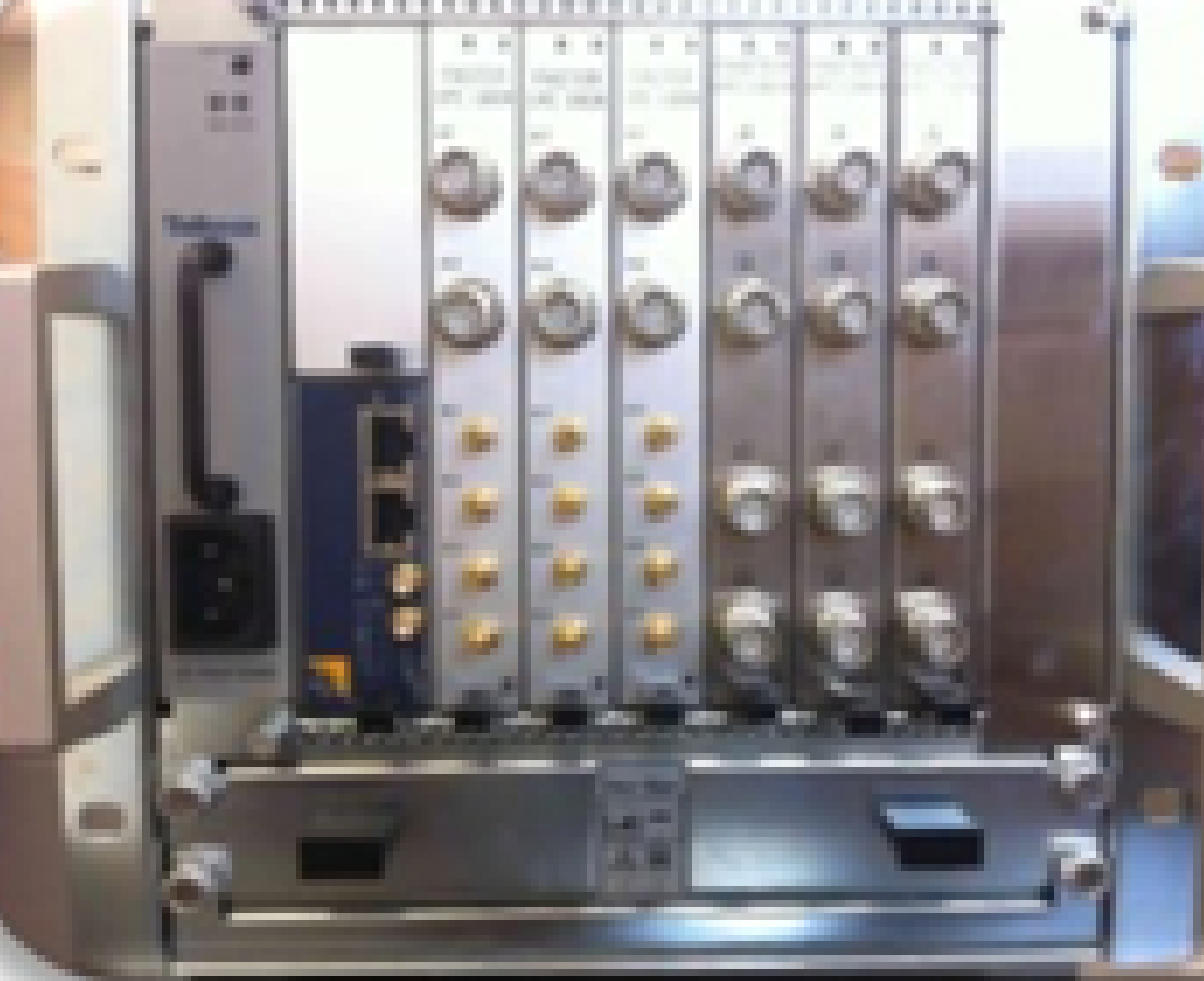 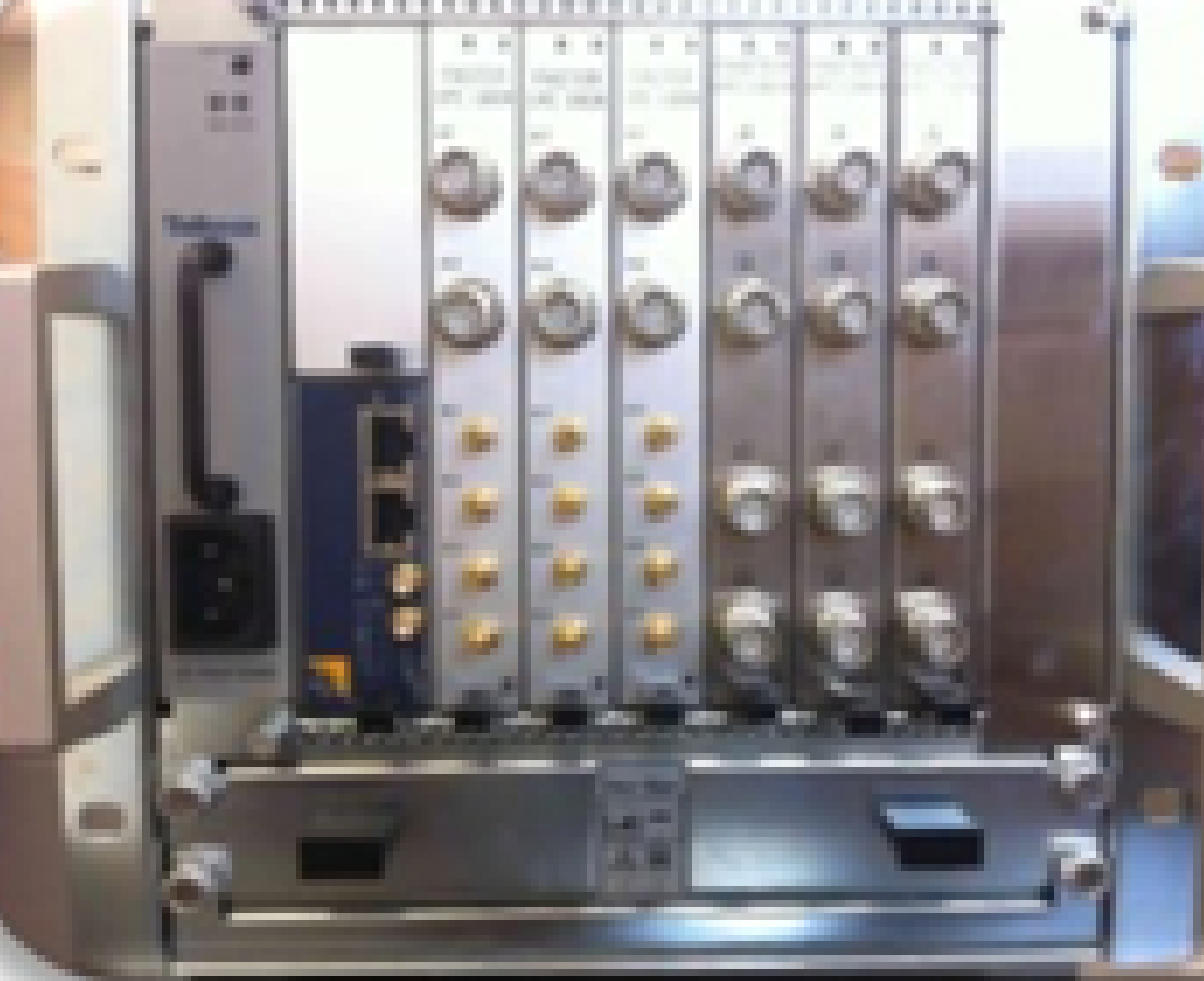 17
2023-06-14@JME Caen, David Etasse
Agenda
Agenda
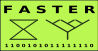 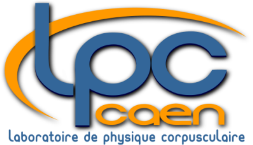 FASTER-V2
FASTER-V2 OVERVIEW
FASTER-V2 SOFTWARE
FASTER-V2 REAL TIME ALGORITHMS
FASTER-V3
FASTER-V3 OVERVIEW
FASTER-V3 HARDWARE 
SUMMARY
18
2023-06-14@JME Caen, David Etasse
FASTERv3 Hardware
FASTERv3 Hardware
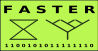 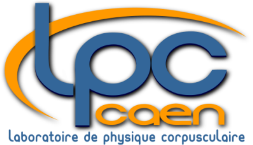 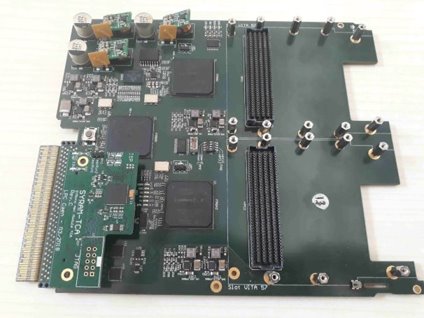 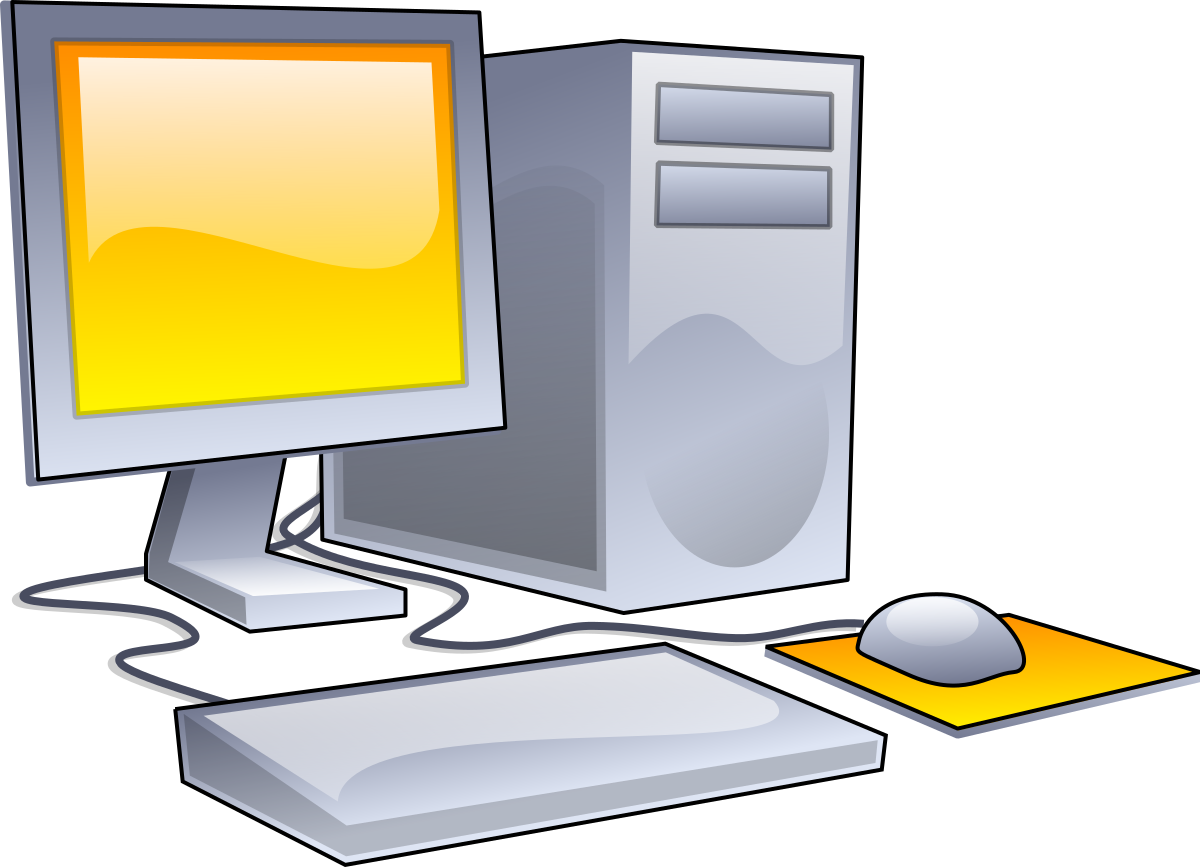 Software
Environnement
- Ubuntu 20.04
- Cuda 10
- PyTorch
- TensorFlow
- TensorRT
- C/C++
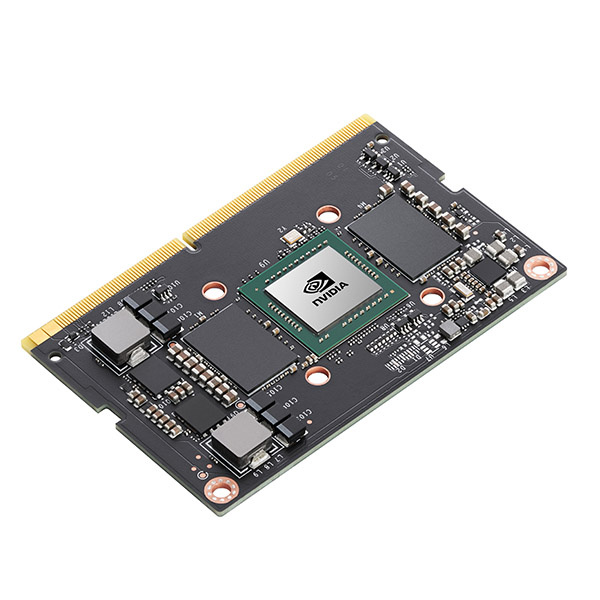 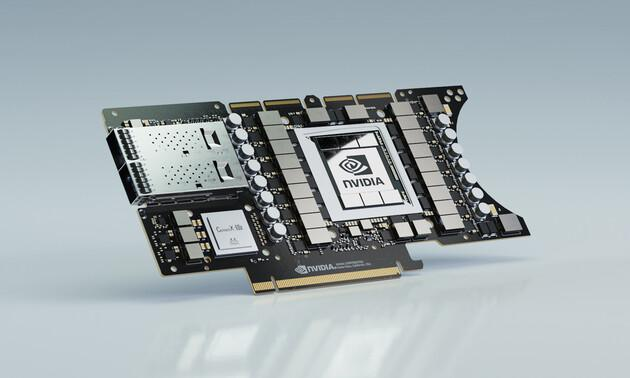 19
2023-06-14@JME Caen, David Etasse
FASTERv3 Hardware
FASTERv3 Hardware
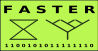 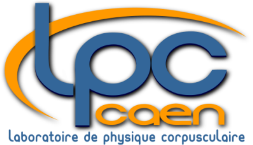 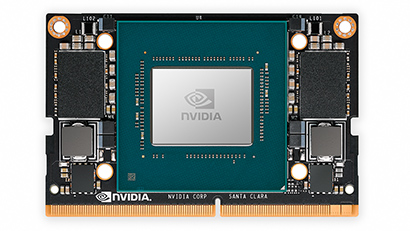 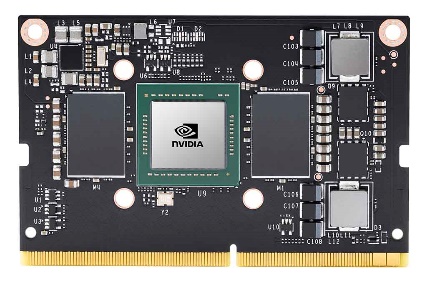 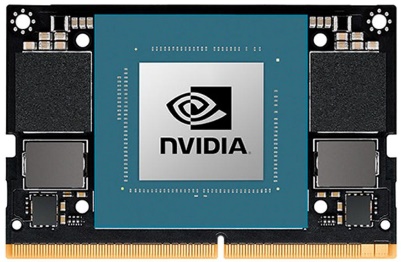 20
2023-06-14@JME Caen, David Etasse
FASTERv3 Hardware
FASTERv3 Hardware
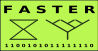 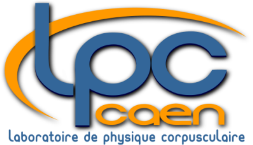 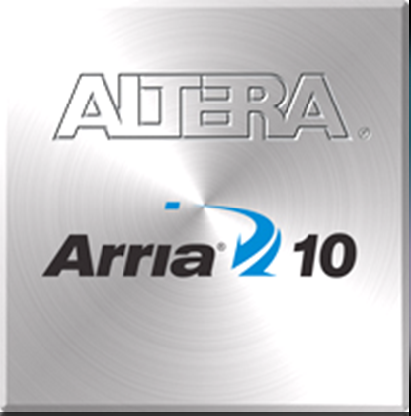 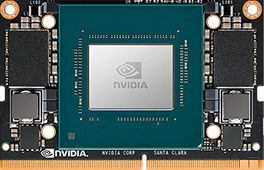 260 SO-DIMM DDR4 9.2H
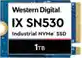 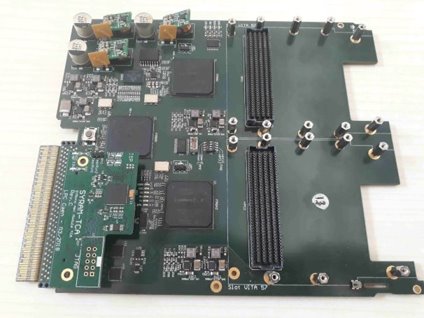 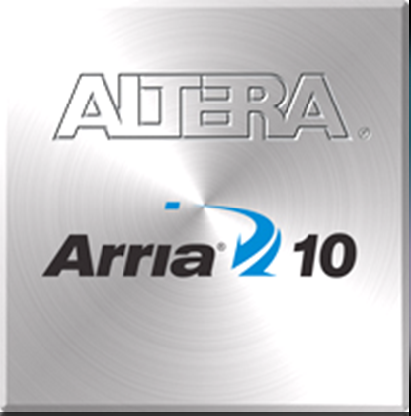 POWER
MCH
1/10 Gb/s Ethernet
and
40 Gb/s Ethernet
Or 
PCIe 4x Gen3
21
2023-06-14@JME Caen, David Etasse
FASTERv3 Hardware
FASTERv3 Hardware
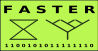 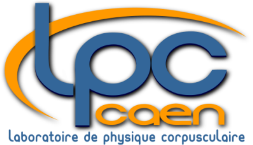 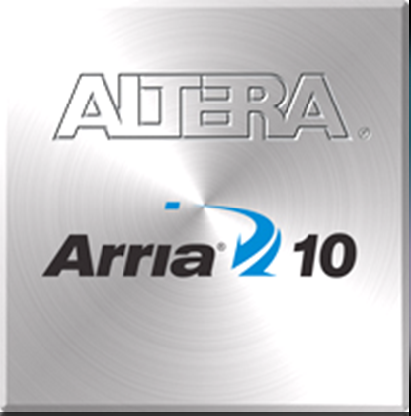 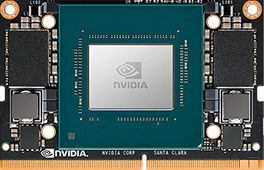 260 SO-DIMM DDR4 9.2H
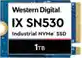 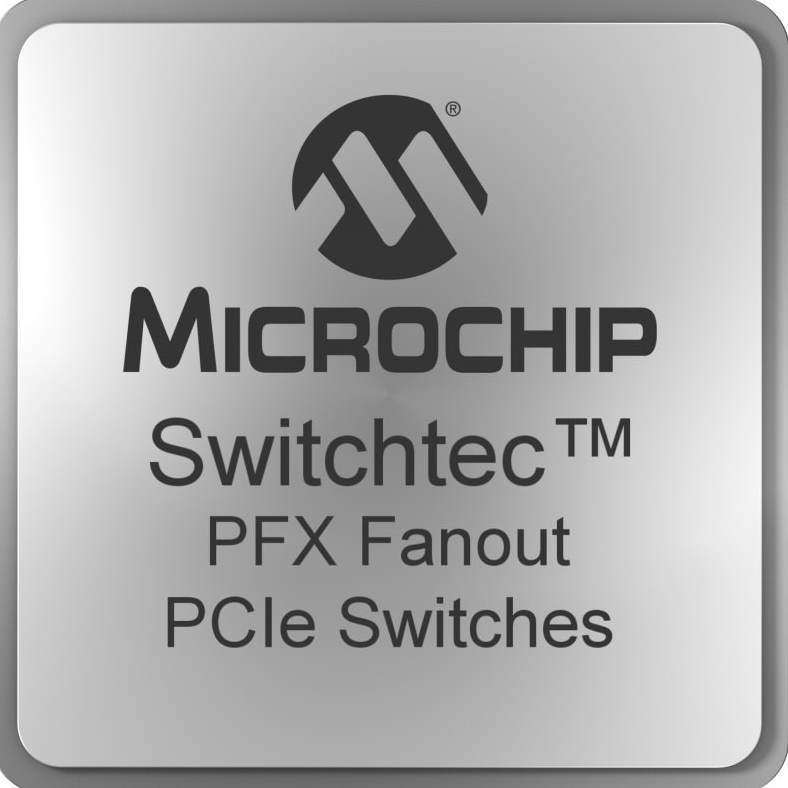 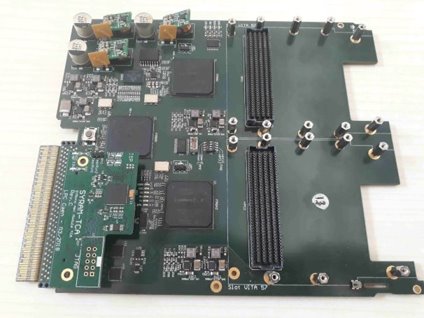 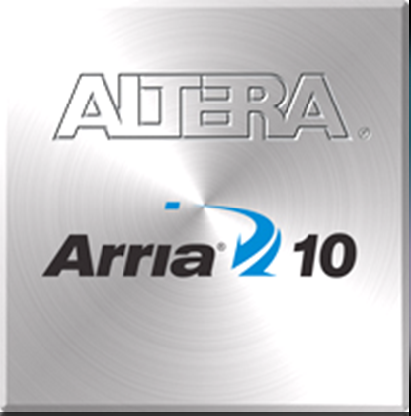 POWER
MCH
1/10 Gb/s Ethernet
and
40 Gb/s Ethernet
Or 
PCIe 4x Gen3
22
2023-06-14@JME Caen, David Etasse
FASTERv3 Hardware
FASTERv3 Hardware
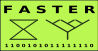 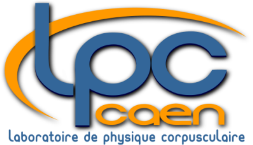 AFX2000
Quad Analog Front-End with 5GSPS ADC Resolution up to 16-bit and BW up to 300MHz
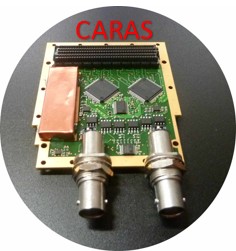 POWER
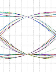 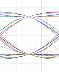 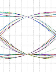 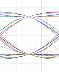 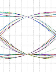 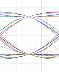 SPI bus
2 FADC (500MHz@12bits)
 ±1V input range
 ±1V input adjustable Offset  
 100 MHz Bandwidth
42 LVDS LANES
40 DATA
1 DFRM
1 DCLOCK
AFX2000
SCALINX
INPUT SHAPING
PLL
23
2023-06-14@JME Caen, David Etasse
FASTERv3 Hardware
FASTERv3 Hardware
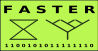 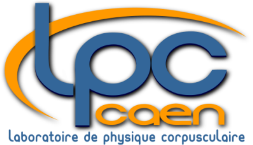 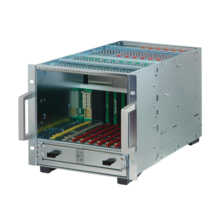 7 Double Mid-Size AMC Modules
3 FASTER-v3 modules (7 FASTER-v2)
48 Channels                  (28 CARAS, 56 MOSAHR )
24 CPU Cores@2Ghz, 3072 GPU Cores@918Mhz, 96 Tensor Cores 
300 TOPS
48 GB RAM
3 TB SSD Pcie- Gen4
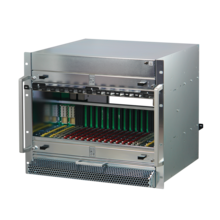 12 Double Mid-Size AMC Modules
6 FASTER-v3 modules (12 FASTER-v2)
96 Channels                  (48 CARAS, 96 MOSAHR )
48 CPU Cores@2Ghz, 6144 GPU Cores@918Mhz, 192 Tensor Cores
600 TOPS 
96 GB RAM
6 TB SSD Pcie- Gen4
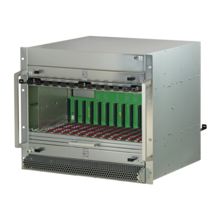 12 Double Full-Size AMC Modules
12 FASTER-v3 modules (12 FASTER-v2)
192 Channels                  (48 CARAS, 96 MOSAHR )
96 CPU Cores@2Ghz , 12288 GPU Cores@918Mhz, 384 Tensor Cores
1200 TOPS 
192 GB RAM
12 TB SSD Pcie- Gen4
24
2023-06-14@JME Caen, David Etasse
Agenda
Agenda
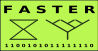 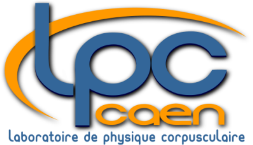 Thank you for Your Attention
25
2023-06-14@JME Caen, David Etasse